Zatrzymanie procesowe i ujęcie obywatelskie. Przedstawienie zarzutów. Pojęcie podejrzanego. Prawa i obowiązki podejrzanego. Prawo do obrony i domniemanie niewinności. Prawo dostępu do adwokata
Wykład 4
Strony postępowania przygotowawczego
Art. 299 
§  1. W postępowaniu przygotowawczym pokrzywdzony i podejrzany są stronami.
§  3. W czynnościach sądowych w postępowaniu przygotowawczym prokuratorowi przysługują prawa strony.
Pokrzywdzony – art. 49 
§  1. Pokrzywdzonym jest osoba fizyczna lub prawna, której dobro prawne zostało bezpośrednio naruszone lub zagrożone przez przestępstwo.
§  2. Pokrzywdzonym może być także niemająca osobowości prawnej: 1) instytucja państwowa lub samorządowa; 2) inna jednostka organizacyjna, której odrębne przepisy przyznają zdolność prawną.
Podejrzany – art. 71
§  1. Za podejrzanego uważa się osobę, co do której wydano postanowienie o przedstawieniu zarzutów albo której bez wydania takiego postanowienia postawiono zarzut w związku z przystąpieniem do przesłuchania w charakterze podejrzanego.
Jak ktoś może stać się podejrzanym?
Jest klika wariantów:
w ramach czynności niecierpiących zwłoki (w niezbędnym zakresie), kiedy od razu wiadomo, komu przedstawić zarzuty
Art. 308 §  2. W wypadkach niecierpiących zwłoki, w szczególności wtedy, gdy mogłoby to spowodować zatarcie śladów lub dowodów przestępstwa, można w toku czynności wymienionych w § 1 przesłuchać osobę podejrzaną o popełnienie przestępstwa w charakterze podejrzanego przed wydaniem postanowienia o przedstawieniu zarzutów, jeżeli zachodzą warunki do sporządzenia takiego postanowienia. Przesłuchanie rozpoczyna się od informacji o treści zarzutu. 
na skutek działań podejmowanych przez organy procesowe, w celu ustalenia, kto powinien być podejrzanym; 
wzywa się osobę na przesłuchanie w charakterze podejrzanego; albo
prokurator wydaje postanowienie o zatrzymaniu 
Art. 247 § 1. Prokurator może zarządzić zatrzymanie i przymusowe doprowadzenie osoby podejrzanej albo podejrzanego, jeżeli zachodzi uzasadniona obawa, że: 1) nie stawią się na wezwanie w celu przeprowadzenia z ich udziałem czynności, o których mowa w art. 313 § 1 lub art. 314;
po ujęciu obywatelskim (art. 243), tj. ujęciu osoby na gorącym uczynku przestępstwa (zob. kolejne slajdy)
Przedstawienie zarzutów
Art. 313
§  1. Jeżeli dane istniejące w chwili wszczęcia śledztwa lub zebrane w jego toku uzasadniają dostatecznie podejrzenie, że czyn popełniła określona osoba, wydaje się postanowienie o przedstawieniu zarzutów, ogłasza je niezwłocznie podejrzanemu i przesłuchuje się go, chyba że ogłoszenie postanowienia lub przesłuchanie podejrzanego nie jest możliwe z powodu jego ukrywania się lub nieobecności w kraju.
§  2. Postanowienie o przedstawieniu zarzutów zawiera wskazanie podejrzanego, dokładne określenie zarzucanego mu czynu i jego kwalifikacji prawnej.
§  3. Podejrzany może do czasu zawiadomienia go o terminie zaznajomienia z materiałami śledztwa żądać podania mu ustnie podstaw zarzutów, a także sporządzenia uzasadnienia na piśmie, o czym należy go pouczyć. Uzasadnienie doręcza się podejrzanemu i ustanowionemu obrońcy w terminie 14 dni.
§  4. W uzasadnieniu należy w szczególności wskazać, jakie fakty i dowody zostały przyjęte za podstawę zarzutów.
Uwaga, zmiany!
§  1a. 
 Od ogłoszenia postanowienia i przesłuchania podejrzanego, o których mowa w § 1, można odstąpić, jeżeli nie jest możliwe ich przeprowadzenie ze względu na stan zdrowia podejrzanego albo stan nietrzeźwości lub odurzenia w jakim znajduje się podejrzany, a zachodzi potrzeba niezwłocznego zastosowania środka zapobiegawczego. W takim wypadku należy ogłosić postanowienie o przedstawieniu zarzutów i przesłuchać podejrzanego w terminie 7 dni od ustania okoliczności uniemożliwiającej wykonanie tych czynności.

https://www.rp.pl/przestepczosc/art39293601-atak-nozownika-w-poznaniu-i-zabojstwo-pieciolatka-prokuratura-zmienia-zdanie
Przedstawienie zarzutów
Osoba podejrzana na skutek przedstawienia zarzutów staje się podejrzanym. 

Osoba podejrzana – osoba, którą organy procesowe typują na sprawcę przestępstwa, ale nie mają odpowiednich dowodów (informacji), które pozwoliłyby przedstawić zarzuty. 

Osoba podejrzana nie jest stroną postępowania karnego. Osoba podejrzana nie jest podejrzanym. Może stać się podejrzanym, jeśli zostaną jej przedstawione zarzuty. 

Problem pozycji osoby podejrzanej jest sporny w doktrynie prawa karnego procesowego.
Prawa podejrzanego w postępowaniu przygotowawczym
Podejrzanego i oskarżonego. Częściowo, w zakresie określonym w KPK uprawnienia podejrzanego, przysługują również osobie podejrzanej. 
Domniemanie niewinności – art. 6 ust. 2 EKPC, art. 42 ust. 3 Konstytucji, art. 5 KPK 
Każdego uważa się za niewinnego, dopóki jego wina nie zostanie stwierdzona prawomocnym wyrokiem sądu.
Prawo do obrony – art. 6 ust. 3 EKPC, art. 42 ust. 2 Konstytucji, art. 6 KPK 
Każdy, przeciw komu prowadzone jest postępowanie karne, ma prawo do obrony we wszystkich stadiach postępowania. Może on w szczególności wybrać obrońcę lub na zasadach określonych w ustawie korzystać z obrońcy z urzędu.
Prawo do obrony – konwencyjny standard minimalny
Każdy oskarżony o popełnienie czynu zagrożonego karą ma co najmniej prawo do:
a) niezwłocznego otrzymania szczegółowej informacji w języku dla niego zrozumiałym o istocie i przyczynie skierowanego przeciwko niemu oskarżenia;
b) posiadania odpowiedniego czasu i możliwości do przygotowania obrony;
c) bronienia się osobiście lub przez ustanowionego przez siebie obrońcę, a jeśli nie ma wystarczających środków na pokrycie kosztów obrony - do bezpłatnego korzystania z pomocy obrońcy wyznaczonego z urzędu, gdy wymaga tego dobro wymiaru sprawiedliwości;
d) przesłuchania lub spowodowania przesłuchania świadków oskarżenia oraz żądania obecności i przesłuchania świadków obrony na takich samych warunkach jak świadków oskarżenia;
e) korzystania z bezpłatnej pomocy tłumacza, jeżeli nie rozumie lub nie mówi językiem używanym w sądzie.
Prawo do obrony
Prawo do obrony ma aspekt formalny i materialny. 
Prawo do obrony w aspekcie materialnym – możliwość podejmowania wszystkich działań, których celem jest polepszenie sytuacji procesowej podejrzanego (oskarżonego). 
Prawo do obrony w aspekcie formalnym – prawo do korzystania z pomocy obrońcy 
Ze względu na źródło finansowania:
Obrona z urzędu – obrona finansowana przez państwo (ze środków publicznych); dwa przypadki – art. 78 oraz art. 79 i 80, kiedy oskarżony nie ma obrońcy z wyboru 
 Obrona z wyboru – obrona finansowana z własnych środków oskarżonego (podejrzanego); maksymalnie można mieć 3 obrońców 
Ze względu na obowiązek posiadania obrońcy:
Obrona fakultatywna – oskarżony (podejrzany) sam decyduje, czy będzie korzystał z pomocy obrońcy);
Obrona obligatoryjna – w sytuacjach wskazanych w ustawie, oskarżony (podejrzany) musi mieć obrońcę.
Prawo do obrony formalnej – obrona obligatoryjna
Art.  79.  [Obrona obligatoryjna]
§  1. W postępowaniu karnym oskarżony musi mieć obrońcę, jeżeli:
1) nie ukończył 18 lat;
2) jest głuchy, niemy lub niewidomy;
3) zachodzi uzasadniona wątpliwość, czy jego zdolność rozpoznania znaczenia czynu lub kierowania swoim postępowaniem nie była w czasie popełnienia tego czynu wyłączona lub w znacznym stopniu ograniczona;
4) zachodzi uzasadniona wątpliwość, czy stan jego zdrowia psychicznego pozwala na udział w postępowaniu lub prowadzenie obrony w sposób samodzielny oraz rozsądny.
§  2. Oskarżony musi mieć obrońcę również wtedy, gdy sąd uzna to za niezbędne ze względu na inne okoliczności utrudniające obronę.
Art.  80.  [Obrona obligatoryjna przed sądem okręgowym]
Oskarżony musi mieć obrońcę w postępowaniu przed sądem okręgowym, jeżeli zarzucono mu zbrodnię. W takim wypadku udział obrońcy w rozprawie głównej jest obowiązkowy.
Prawo do obrony formalnej – obrona z urzędu
Art.  78.  [Obrońca z urzędu – prawo ubogiego]
§  1.  Oskarżony, który nie ma obrońcy z wyboru, może żądać, aby mu wyznaczono obrońcę z urzędu, jeżeli w sposób należyty wykaże, że nie jest w stanie ponieść kosztów obrony bez uszczerbku dla niezbędnego utrzymania siebie i rodziny. Podstawą odmowy wyznaczenia obrońcy z urzędu nie może być skorzystanie przez oskarżonego z nieodpłatnej pomocy prawnej lub nieodpłatnego poradnictwa obywatelskiego, o których mowa w ustawie z dnia 5 sierpnia 2015 r. o nieodpłatnej pomocy prawnej, nieodpłatnym poradnictwie obywatelskim oraz edukacji prawnej (Dz. U. z 2020 r. poz. 2232 oraz z 2021 r. poz. 159).
§  1a. Przepis § 1 stosuje się odpowiednio, jeżeli oskarżony żąda wyznaczenia obrońcy z urzędu w celu dokonania określonej czynności procesowej.
§  2. Sąd może cofnąć wyznaczenie obrońcy, jeżeli okaże się, że nie istnieją okoliczności, na podstawie których go wyznaczono. Na postanowienie o cofnięciu wyznaczenia obrońcy przysługuje zażalenie do innego równorzędnego składu tego sądu.
Wyznaczenie obrońcy z urzędu
Art.  81.  [Wyznaczenie obrońcy z urzędu w postępowaniu]
§  1.  Jeżeli w sytuacji określonej w art. 78 § 1 lub 1a, art. 79 § 1 i 2 oraz art. 80 oskarżony nie ma obrońcy z wyboru, prezes lub referendarz sądowy sądu właściwego do rozpoznania sprawy wyznacza mu obrońcę z urzędu.
§  1a. Na zarządzenie prezesa sądu o odmowie wyznaczenia obrońcy przysługuje zażalenie do sądu właściwego do rozpoznania sprawy, a na postanowienie sądu o odmowie wyznaczenia obrońcy - zażalenie do innego równorzędnego składu tego sądu.
§  1b. Ponowny wniosek o wyznaczenie obrońcy, oparty na tych samych okolicznościach, pozostawia się bez rozpoznania.
§  2. Na uzasadniony wniosek oskarżonego lub jego obrońcy prezes lub referendarz sądowy sądu właściwego do rozpoznania sprawy może wyznaczyć nowego obrońcę w miejsce dotychczasowego.
Art.  81a.  [Lista obrońców]
§  1.  Obrońca z urzędu wyznaczany jest z listy obrońców.
§  2.  Wniosek o wyznaczenie obrońcy z urzędu prezes sądu, sąd lub referendarz sądowy rozpoznaje niezwłocznie.
§  3.  Jeżeli okoliczności wskazują na konieczność natychmiastowego podjęcia obrony:
1) wniosek o wyznaczenie obrońcy oraz inne dokumenty niezbędne do rozpoznania wniosku mogą być przekazane przez organ prowadzący postępowanie przygotowawcze do właściwego sądu za pośrednictwem telefaksu lub poczty elektronicznej;
2) prezes sądu, sąd lub referendarz sądowy, w sposób wskazany w art. 137, powiadamia oskarżonego oraz obrońcę o wyznaczeniu obrońcy z urzędu.
Obrońca
Obrońcą może być adwokat lub radca prawny.
Art.  86.  [Czynności obrońcy a oskarżony]
§  1. Obrońca może przedsiębrać czynności procesowe jedynie na korzyść oskarżonego.
§  2. Udział obrońcy w postępowaniu nie wyłącza osobistego działania w nim oskarżonego.
Obrońca z urzędu ma obowiązek działać w postępowaniu do czasu prawomocnego zakończenia postępowania. Obrońca z wyboru – według ustaleń poczynionych z klientem. (art. 84)
Tajemnica obrończa jest nieuchylalna – art. 178 pkt 1. 
Obrońcę może wyznaczyć oskarżony lub inna osoba. 
Niekoniecznie osoba najbliższa; może być każda inna, ale pod warunkiem, że oskarżony potwierdzi upoważnienie do obrony.
Zasada konstytucyjna (art. 42 ust. 3), konwencyjna (art. 6 ust. 2 EKPC), prawnie zdefiniowana (art. 5 § 1 k.p.k.), zasada reguła (nie ma od niej wyjątków). 
Oskarżonego uznaje się za niewinnego dopóki jego wina nie zostanie stwierdzona prawomocnym wyrokiem. 
Domniemanie niewinności jest domniemaniem prawnym wzruszalnym. Nie wymaga dowodzenia w procesie. 
to winę należy udowodnić, nie to, że oskarżony jest niewinny. 
Adresaci domniemania niewinności – funkcjonariusze organów państwa, organy procesowe. 
niedopuszczalne jest przedstawienie swojego stanowiska odnośnie do winy oskarżonego przed prawomocnym zakończeniem postępowania.
Zasada domniemania niewinności
Zasada domniemania niewinności a stosowanie środków zapobiegawczych
Domniemanie niewinności nie stoi na przeszkodzie stosowaniu w trakcie procesu środków zapobiegawczych takich jak: tymczasowe aresztowanie, poręczenie majątkowe, dozór Policji itp. 
Przesłanka ogólna stosowania środków zapobiegawczych – art. 249 § 1 k.p.k. „duże prawdopodobieństwo” popełnienia przez oskarżonego zarzuconego mu przestępstwa. 
Duże prawdopodobieństwo do prawdopodobieństwo graniczące z pewnością, ale jednak sprawstwo i wina oskarżonego nie zostały jeszcze wykazane w 100%. 
Wyrok ETPC z 6.02.2007 r., w sprawie Garycki p. Polsce, skarga nr 14348/02
Zasada domniemania niewinności zostanie naruszona, jeżeli postanowienie sądowe lub wypowiedź urzędnika państwowego dotyczące osoby oskarżonej o popełnienie czynu karalnego sugeruje, iż osoba ta jest winna, zanim jej wina została dowiedziona w sposób przewidziany prawem. Wystarczające jest nawet, gdy w przypadku braku formalnego stwierdzenia, pewne wnioski mogą wskazywać, że sąd lub inny organ uważają oskarżonego za winnego. Przedwczesne wyrażenie tego typu opinii przez sąd w nieunikniony sposób doprowadzi do naruszenia tego domniemania.
Wyrok ETPC z 6.02.2007 r., skarga nr 14348/02
Trybunał zauważa, że w uzasadnieniu decyzji z dnia 30 października 2001 r. w sprawie przedłużenia tymczasowego aresztowania skarżącego, Sąd Apelacyjny stwierdził, iż oskarżeni włączając w to skarżącego, popełnili zarzucane im czyny. Rząd argumentował, że biorąc pod uwagę całościowy kontekst decyzji, Sąd Apelacyjny odniósł się do istnienia dowodów wskazujących na duże prawdopodobieństwo, iż skarżący popełnił zarzucane mu czyny, nie zaś na kwestii jego winy lub niewinności. Jednakże, Trybunał pragnie podkreślić, iż nie można uczynić zasadniczego rozróżnienia między stwierdzeniem, iż ktoś jest podejrzany o popełnienie zbrodni od wyraźnego stwierdzenia prawnego, w przypadku braku prawomocnego wyroku, że oskarżony popełnił zbrodnię, o którą był oskarżony (Matijašević, cytowane powyżej, § 48). Biorąc pod uwagę dosłowny i całościowy charakter zaskarżonego postanowienia, Trybunał uznaje, iż sprowadzało się ono do stwierdzenia winy skarżącego zanim została ona udowodniona zgodnie z prawem. Trybunał stwierdza, iż nie może być usprawiedliwienia dla tego typu przedwczesnych opinii wyrażanych przez sąd.
	Fakt, iż skarżący ostatecznie został uznany za winnego i skazany na karę dziewięciu lat więzienia nie może naruszać jego podstawowego prawa do domniemania niewinności do momentu udowodnienia winy zgodnie z prawem. Wielokrotnie w swoim orzecznictwie Trybunał zauważał, iż Artykuł 6 § 2 reguluje kwestie dotyczące całości postępowania karnego „niezależnie od wyniku śledztwa”. 
Por. § 13 – treść decyzji Sądu Apelacyjnego.
Komponenty obowiązywania zasady domniemania niewinności
Ciężar dowodu i ciężar (obowiązek) dowodzenia
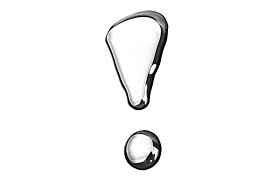 Ciężar dowodu w znaczeniu materialnym NIGDY nie spoczywa na oskarżonym ze względu na zasadę domniemania niewinności. To oskarżenie ma udowodnić winę oskarżonego, a nie oskarżony ma udowodnić, że jest niewinny.
Obowiązki dowodowe oskarżonego
Art. 74 § 1 k.p.k. – oskarżony nie ma obowiązku dowodzenia swej niewinności ani dostarczania dowodów na swoją niekorzyść (zasada nemo se ipsum accusare tenetur) 
Konsekwencja domniemania niewinności – to oskarżyciel ma obowiązek udowodnić winę 
Nie można zmusić oskarżonego do „aktywnego” dostarczania dowodów dla niego niekorzystnych.
może odmówić składania wyjaśnień, odpowiedzi na pytanie (art. 175 § 1 k.p.k.) bez podania  przyczyny
o uprawnieniach z art. 74 § 1 i 175 § 1 k.p.k. należy go pouczyć przed pierwszym przesłuchaniem - art. 300 § 1 k.p.k.
Oskarżony ma jednak obowiązek „znoszenia” niektórych czynności, które mogą dostarczyć organom procesowym dowodów go obciążających. Zgodnie z art. 74 § 2 k.p.k. ma on obowiązek poddać się: 
oględzinom zewnętrznym ciała oraz innym badaniom niepołączonym z naruszeniem integralności ciała; np. pobranie odcisków palców, fotografowanie; 
badaniom psychologicznym i psychiatrycznym oraz badaniom połączonym z dokonaniem zabiegów na jego ciele, z wyjątkiem chirurgicznych, pod warunkiem, że są wykonywane przez uprawnionego pracownika służby zdrowia i nie zagrażają jego zdrowiu; np. pobranie krwi
pobraniu przez funkcjonariusza Policji wymazu ze śluzówki policzków, jeżeli jest to nieodzowne i nie zachodzi obawa, że zagrażałoby to zdrowiu oskarżonego 
Organ procesowy wzywa do poddania się powyższym obowiązkom dobrowolnie. W razie odmowy oskarżonego można zatrzymać i przymusowo doprowadzić albo stosować środki przymusu bezpośredniego.
Ciekawe orzeczenie – wyrok SA we Wrocławiu z 13.03.2019 r., II AKa 68/19
Jest oczywiste, że oskarżony ma prawo do swojej obrony w sposób, który uzna za najbardziej dla niego korzystny. Prawo oskarżonego do obrony jest wyraźnie określone i sformułowane w art. 74 § 1 k.p.k. i stanowi ono, że oskarżony nie ma obowiązku dowodzenia swej niewinności, nie oznacza to jednak, że może on mówić nieprawdę, a co więcej namawiać do popełnienia przestępstwa. Zgodnie z treścią art. 386 § 1 k.p.k. oskarżony został pouczony o tym, jakie prawa mu przysługują, a więc o tym, że może odmówić składania wyjaśnień oraz odpowiedzi na poszczególne pytania, ale także o tym, że może stosowne wyjaśnienia złożyć. I oskarżony, z tego ostatniego prawa skorzystał.
Jeśli więc zdecydował się je składać powinien mówić prawdę, bo taki obowiązek ma każdy, kto przed Sądem składa relacje będące przedmiotem zainteresowania Sądu w związku z rozpoznawaną sprawą. Przepis art. 74 § 1 k.p.k. w zw. z art. 386 § 1 k.p.k. zapewnia osobie oskarżonej prawo składania wyjaśnień, albo odmówienia ich w całości, czy odmówienia odpowiedzi na poszczególne pytania, nie przyznaje jednak prawa do podawania nieprawdy. Określony tym przepisem zakaz żądania dostarczania dowodów przeciwko sobie - samooskarżania - wyraża jedynie niedopuszczalność zmuszania, by oskarżony sam się oskarżył, oznacza więc brak sankcji za mówienie nieprawdy. Żaden zaś przepis prawny, ani norma moralna nie zezwala na mówienie nieprawdy, nawet oskarżonemu. Brak sankcji za mówienie nieprawdy nie jest tożsamy z zezwoleniem na kłamstwo. Podawanie nieprawdy nie jest alternatywą dla prawa powstrzymywania się od samooskarżania. (por. wyrok Sądu Apelacyjnego w Krakowie z dnia 22 września 1994 r. w sprawie II Akr 160/94, KZS 1994/10/17).
Obowiązki dowodowe oskarżonego
Bardzo ciekawe zagadnienie. Oskarżony (i osoba podejrzana) nie ma obowiązku aktywnie dostarczać dowodów obciążających, ale musi znosić czynności, które mogą mieć potencjalnie obciążające konsekwencje. Np. pobranie odcisków palców. 
Pytanie, gdzie jest granica? Czy oskarżony musi oddać odcisk palca, żeby odblokować telefon? Czy można go zmusić do otwarcia oczu, jeśli telefon jest odblokowywany za pomocą tęczówki?
Ujęcie obywatelskie
Art.  243.  [Ujęcie obywatelskie]
§  1. Każdy ma prawo ująć osobę na gorącym uczynku przestępstwa lub w pościgu podjętym bezpośrednio po popełnieniu przestępstwa, jeżeli zachodzi obawa ukrycia się tej osoby lub nie można ustalić jej tożsamości.
§  2. Osobę ujętą należy niezwłocznie oddać w ręce Policji.

Legalność ujęcia obywatelskiego zależy od tego, czy osoba została ujęta „na gorącym uczynku przestępstwa” lub „w pościgu podjętym bezpośrednio po popełnieniu przestępstwa”. 
https://wiadomosci.onet.pl/trojmiasto/nam-chodzi-o-dobro-dzieci-jak-dzialaja-lowcy-pedofilow/9qzgg53?utm_source=onetsg_fb_viasg_wiadomosci&utm_medium=social&utm_campaign=onetsg_fb&srcc=ucs&utm_v=2&fbclid=IwAR2O3niXjejl9oj5kU9yp6x6CRSM69I4J7kRl6P0arf4iExrcW60_OR3_Vc_OR3_Vc
Zatrzymanie właściwe – art. 244
Art. 244. § 1. Policja ma prawo zatrzymać osobę podejrzaną, jeżeli istnieje uzasadnione przypuszczenie, że popełniła ona przestępstwo, a zachodzi obawa ucieczki lub ukrycia się tej osoby albo zatarcia śladów przestępstwa bądź też nie można ustalić jej tożsamości albo istnieją przesłanki do przeprowadzenia przeciwko tej osobie postępowania w trybie przyspieszonym.
§ 1a. Policja ma prawo zatrzymać osobę podejrzaną, jeżeli istnieje uzasadnione przypuszczenie, że popełniła ona przestępstwo z użyciem przemocy na szkodę osoby wspólnie zamieszkującej, a zachodzi obawa, że ponownie popełni przestępstwo z użyciem przemocy wobec tej osoby, zwłaszcza gdy popełnieniem takiego przestępstwa grozi.
§ 1b. Policja zatrzymuje osobę podejrzaną, jeśli przestępstwo, o którym mowa w § 1a, zostało popełnione przy użyciu broni palnej, noża lub innego niebezpiecznego przedmiotu, a zachodzi obawa, że ponownie popełni ona przestępstwo z użyciem przemocy wobec osoby wspólnie zamieszkującej, zwłaszcza gdy popełnieniem takiego przestępstwa grozi.
Zatrzymanie – statystyki
Na stronach Policji są statystyki zatrzymań, informacje dzienne i podsumowania miesiąca.
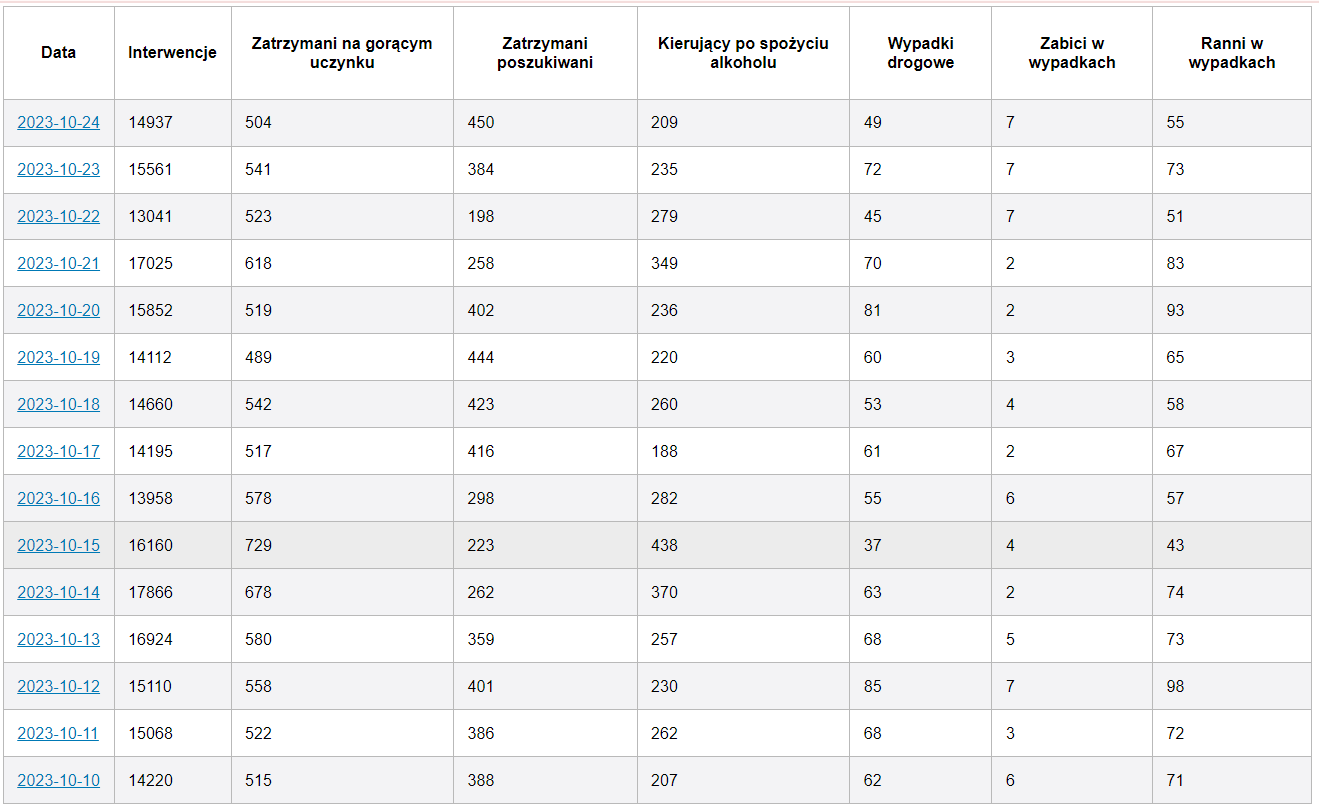 https://policja.pl/pol/form/1,Informacja-dzienna.html
Zatrzymanie
Spełnia cele procesowe – zbliżone do tych realizowanych przez środki zapobiegawcze – ponieważ celem zatrzymania jest zapewnienie prawidłowego toku postępowania. 
Faktyczne pozbawienie wolności niewymagające uprzedniej decyzji procesowej. 
Podmiotem uprawnionym do zatrzymania osoby podejrzanej jest przede wszystkim Policja (lub inne organy wskazane w ustawie) a w odniesieniu do osób podlegających orzecznictwu sądów wojskowych – Żandarmeria Wojskowa. 
Zatrzymanie można stosować względem osoby podejrzanej, czyli osoby, której nie postawiono jeszcze zarzutów. 
Zatrzymanie zasadniczo jest fakultatywne. Obligatoryjne zatrzymanie osoby podejrzanej wynika z art. 244 § 1b.
Przesłanki zatrzymania – art. 244
PRZESŁANKI MATERIALNA I CO NAJMNIEJ JEDNA FORMALNA MUSZĄ ZOSTAĆ SPEŁNIONE ŁĄCZNIE!!!
Formalne (szczególne)
Materialna (dowodowe)
1. obawa ucieczki 
2. ukrycia się osoby podejrzanej 
3. zatarcia śladów przestępstwa 
4. nie można ustalić tożsamości osoby podejrzanej
5. istnieją przesłanki do przeprowadzenia przeciwko tej osobie postępowania w trybie przyspieszonym (art. 244 § 1)
obawa ponownego popełnienia przestępstwa z użyciem przemocy na szkodę osoby wspólnie zamieszkującej, zwłaszcza jeżeli osoba podejrzana grozi popełnieniem takiego przestępstwa (art. 244 § 1a)
obawa ponownego popełnienia przestępstwa z użyciem przemocy na szkodę osoby wspólnie zamieszkującej przy użyciu broni palnej, noża lub innego niebezpiecznego przedmiotu, zwłaszcza jeżeli osoba podejrzana grozi popełnieniem takiego przestępstwa (art. 244 § 1b)
Istnienie uzasadnionego przypuszczenia popełnienia przestępstwa (art. 244 § 1)
Istnienie uzasadnionego przypuszczenia popełnienia przestępstwa z użyciem przemocy na szkodę osoby wspólnie zamieszkującej (art. 244 § 1a i 1b)
Przypuszczenie - przekonanie oparte na konkretnych dowodach, co prawda nie takich, które świadczą o pewności tego, że dana osoba popełniła przestępstwo, i nie jest to duże prawdopodobieństwo, graniczące z pewnością, ale nie jest to też przypuszczenie mające oparcie tylko w intuicji. Dotyczy  faktu popełnienia przestępstwa i osoby sprawcy.
Ponowne zatrzymanie osoby podejrzanej na podstawie tych samych faktów i dowodów jest niedopuszczalne (art. 248 § 3)
Czas trwania
Maksymalny czas trwania zatrzymania wynika przede wszystkim z Konstytucji – art. 41 ust. 3 – i wynosi 48 godzin. Po upływie 48 godzin zatrzymanego należy zwolnić albo przekazać do dyspozycji sądu. Złożenie wniosku np. o tymczasowe aresztowanie wydłuża czas zatrzymania o 24 godziny. 
Maksymalny czas trwania pozbawienia wolności – 72 godziny 
Przepis konstytucyjny jest konkretyzowany przez art. 248 
§ 1. Zatrzymanego należy natychmiast zwolnić, gdy ustanie przyczyna zatrzymania, a także jeżeli w ciągu 48 godzin od chwili zatrzymania przez uprawniony organ nie zostanie on przekazany do dyspozycji sądu wraz z wnioskiem o zastosowanie tymczasowego aresztowania; należy go także zwolnić na polecenie sądu lub prokuratora.
§ 2. Zatrzymanego należy zwolnić, jeżeli w ciągu 24 godzin od przekazania go do dyspozycji sądu nie doręczono mu postanowienia o zastosowaniu wobec niego tymczasowego aresztowania.
48 godzin to nieprzekraczalna granica. Jeżeli wcześniej odpadną przesłanki pozwalające na stosowanie zatrzymania (np. zostanie ustalona tożsamość osoby podejrzanej lub okaże się, że nie zostały spełnione warunki do rozpoznania sprawy w trybie przyspieszonym) zatrzymanego należy natychmiast zwolnić. 
Unormowania art. 248 § 1 i 2 nie oznaczają, że zatrzymanie może w każdym wypadku trwać 72 godziny. Z tych przepisów wynika, że organy pozasądowe mogą stosować zatrzymanie w wymiarze tylko do 48 godzin, a sąd tylko przez 24 godziny. Jeżeli Policja stosowała zatrzymanie przez 40 godzin, to sąd nie może wykorzystać tych pozostałych 8 godzin i musi rozstrzygnąć w przedmiocie stosowania środka zapobiegawczego w ciągu 24 godzin od chwili przekazania mu zatrzymanego do dyspozycji albo go zwolnić.
Prawa osoby zatrzymanej
Przepis art. 244 § 2 nakłada na organy procesowe obowiązek bezwzględny pouczenia zatrzymanego na piśmie o przyczynach zatrzymania i jego podstawowych prawach: 
1. prawie do skorzystania z pomocy adwokata lub radcy prawnego i bezpośredniej rozmowy z nim (art. 245)
2. korzystania z bezpłatnej pomocy tłumacza, jeżeli nie włada w wystarczającym stopniu językiem polskim, 
3. złożenia oświadczenia i odmowy złożenia oświadczenia, 
4. otrzymania odpisu protokołu zatrzymania, 
5. dostępu do pierwszej pomocy medycznej
6. poinformowania – na żądanie zatrzymanego – osoby najbliższej lub innej bliskiej osoby o zatrzymaniu 
7. prawie do złożenia zażalenia na zatrzymanie 
8. prawie kontaktu z właściwym urzędem konsularnym (jeżeli zatrzymany jest obcokrajowcem)
9. prawie do natychmiastowego zwolnienia jeżeli ustała przyczyna zatrzymania albo upłynął maksymalny okres zatrzymania 
Zatrzymany ma również prawo do żądania odszkodowania za niesłuszne zatrzymanie, jeżeli środek przymusu z art. 244 był stosowany bez podstawy prawnej. 
Obowiązek poinformowania zostanie zrealizowany tylko wówczas, gdy wymagany przez ustawę zakres informacji, przekazany w sposób zrozumiały, dotrze do świadomości zatrzymywanego. Trzeba wobec tego uwzględnić m.in. stan psychiczny takiej osoby, jej poziom intelektualny, a także stan zdrowia, a gdy jest to osoba niewładająca językiem polskim - pośrednictwo tłumacza.
Pouczenie powinno być w prostym, zrozumiałym języki
Dyrektywa 2012/13 ws. prawa do informacji w postępowaniu karnym. 
Art. 4 ust. 5 
Państwa członkowskie zapewniają, aby osoby podejrzane lub oskarżone otrzymały pouczenie o prawach napisane w języku dla nich zrozumiałym. W przypadku gdy pouczenie o prawach nie jest dostępne w odpowiednim języku, osoby podejrzane lub oskarżone są informowane o przysługujących im prawach ustnie w języku dla nich zrozumiałym. Następnie przekazuje się im bez nieuzasadnionej zwłoki pouczenie o prawach w języku dla nich zrozumiałym.
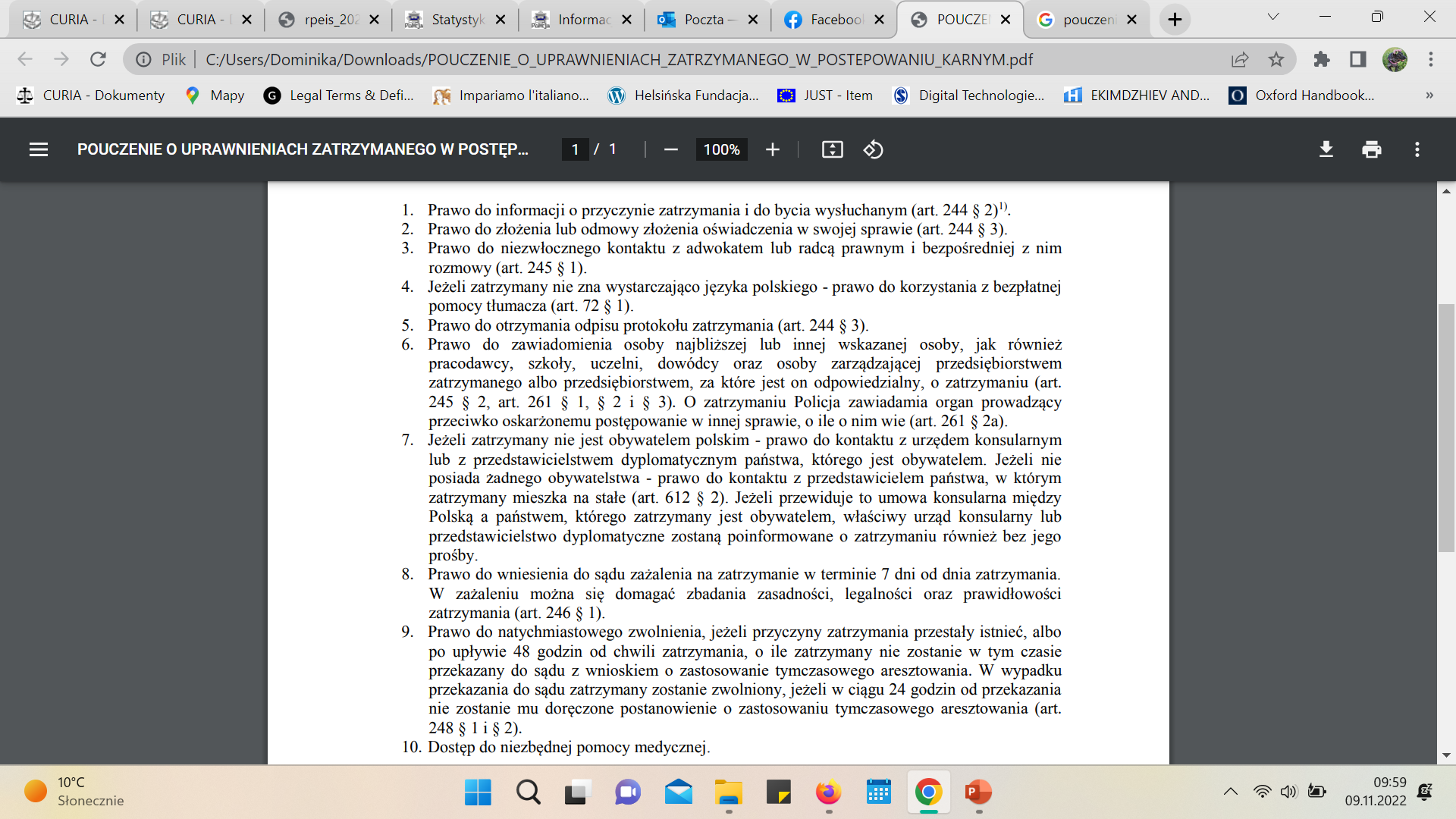 Formuła Mirandy
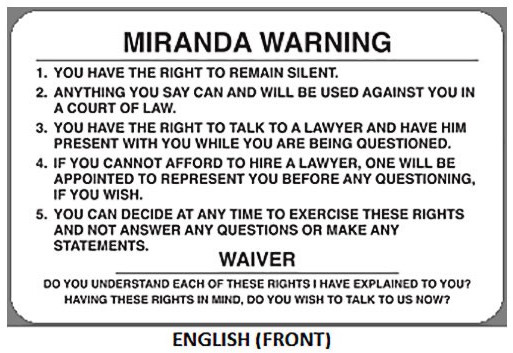 Obowiązki organu zatrzymującego
pouczyć zatrzymanego o jego prawach 
wysłuchać go (jeżeli chce złożyć oświadczenia)
sporządzić protokół zatrzymania i doręczyć go zatrzymanemu
zebrać niezbędne dane o zatrzymanym 
zawiadomić prokuratora
Jedna z gwarancji praworządnego stosowania tego środka przymusu, pozwala na realizowanie przez prokuratora uprawnienia i obowiązku do nadzoru nad prawidłowością zatrzymania
umożliwić zatrzymanemu kontakt z adwokatem (lub radcą prawnym) i bezpośrednią z nim rozmowę
Zatrzymujący może w wyjątkowych wypadkach zastrzec, że będzie obecny przy tej rozmowie 
natychmiast zwolnić na polecenie sądu lub prokuratora, gdy odpadnie przyczyna zatrzymania lub upłynie maksymalny czas zatrzymania 
humanitarnego traktowania zatrzymanego
Zatrzymanie prokuratorskie – art. 247
§  1. Prokurator może zarządzić zatrzymanie i przymusowe doprowadzenie osoby podejrzanej albo podejrzanego, jeżeli zachodzi uzasadniona obawa, że:
nie stawią się na wezwanie w celu przeprowadzenia z ich udziałem czynności, o których mowa w art. 313 § 1 lub art. 314, albo badań lub czynności, o których mowa w art. 74 § 2 lub 3,
mogą w inny bezprawny sposób utrudniać postępowanie.
§ 2. Zatrzymanie i przymusowe doprowadzenie, o którym mowa w § 1, może także nastąpić, gdy zachodzi potrzeba niezwłocznego zastosowania środka zapobiegawczego.
§ 3. W związku z zatrzymaniem można też zarządzić przeszukanie. Przepisy art. 220-222 i art. 224 stosuje się odpowiednio.
§ 4. Niezwłocznie po doprowadzeniu przeprowadza się z udziałem zatrzymanego czynności wskazane w § 1, a po ich dokonaniu należy zwolnić go, o ile nie zachodzi potrzeba stosowania środka zapobiegawczego.
§ 5. Rozstrzygając w przedmiocie środka zapobiegawczego, prokurator niezwłocznie zwalnia zatrzymanego albo występuje do sądu z wnioskiem o zastosowanie tymczasowego aresztowania.
§ 6. Do zatrzymania, o którym mowa w § 1, stosuje się odpowiednio art. 246 (zażalenie) 
§ 7. Zarządzenia, o których mowa w § 1, wykonuje Policja lub inne organy, o których mowa w art. 312, w zakresie swych właściwości, jeżeli ustawa uprawnia je do zatrzymywania osoby. Zarządzenia dotyczące zatrzymania i przymusowego doprowadzenia żołnierza w czynnej służbie wojskowej wykonują właściwe organy wojskowe.
Zatrzymanie prokuratorskie
Przesłanki zatrzymania:
1. uzasadniona obawa, że osoba podejrzana lub podejrzany nie stawią się na wezwanie celem przeprowadzenia czynności z art. 313 (przedstawienie zarzutów), art. 314 (zmiana lub uzupełnienie postanowienia o przedstawieniu zarzutów) lub badań i czynności z art. 74 § 2 i 3 
2. uzasadniona obawa, że osoba podejrzana lub podejrzany będą w inny bezprawny sposób utrudniać postępowanie (inny niż w pkt 1)
3. natychmiastowa potrzeba zastosowania środka zapobiegawczego 
Prawo do wydania postanowienia o zatrzymaniu z art. 247 ma wyłącznie prokurator. Policja i inne organy prowadzące postępowanie przygotowawcze wykonują w tym zakresie decyzję prokuratora. 
Zatrzymanie prokuratorskie jest możliwe wyłącznie w celach wskazanych w art. 247 § 1 k.p.k. Zatrzymanie z innych względów jest niedopuszczalne. Wąski katalog okoliczności pozwalających na tymczasowe pozbawienie wolności różni instytucję z art. 247 od tej unormowanej w art. 244
Zażalenie na zatrzymanie – art. 246
§ 1. Zatrzymanemu przysługuje zażalenie do sądu. W zażaleniu zatrzymany może się domagać zbadania zasadności, legalności oraz prawidłowości jego zatrzymania.
§ 2. Zażalenie przekazuje się niezwłocznie sądowi rejonowemu miejsca zatrzymania lub prowadzenia postępowania, który również niezwłocznie je rozpoznaje.
§ 3. W razie uznania bezzasadności lub nielegalności zatrzymania sąd zarządza natychmiastowe zwolnienie zatrzymanego.
§ 4. W wypadku stwierdzenia bezzasadności, nielegalności lub nieprawidłowości zatrzymania sąd zawiadamia o tym prokuratora i organ przełożony nad organem, który dokonał zatrzymania.
§ 5. W razie zbiegu zażaleń na zatrzymanie i tymczasowe aresztowanie można rozpoznać je łącznie.
Zażalenie na zatrzymanie
Do przeczytania
Rozdział II 
3.4.1
3.4.2.
Rozdział IV
3.4.
3.7.
4.3.
Rozdział VII 
1
2
3
Sławomir Steinborn, Status osoby podejrzanej w procesie karnym z perspektywy Konstytucji RP: (uwagi de lege lata i de lege ferenda, [w:] P. Kardas, W. Wróbel, P. Sroka, Państwo prawa i prawo karne : księga jubileuszowa profesora Andrzeja Zolla, t. 2, Warszawa 2012

https://bip.brpo.gov.pl/pl/node/21160 <-- RPO o łowcach pedofilów 


https://bip.brpo.gov.pl/pl/content/rpo-interwencja-nastolatka-kajdanki-pisanie-kreda-na-chodniku <-- a to ciekawa sprawa skucia nastolatki w kajdanki i zatrzymania jej za pisanie kredą po chodniku